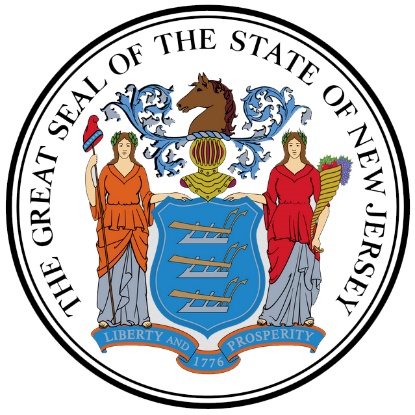 EOF B3 Contract Budget Training Webinar
New Jersey Office of the Secretary of Higher Education (OSHE)
Educational Opportunity Fund (EOF) Program
Introduction
OSHE/EOF Central Office Staff
Website: http://www.state.nj.us/highereducation/EOF/EOF_Program_Resources.shtml
EOF Central Office Staff:

Dr. Hasani Carter
Hasani.Carter@oshe.nj.gov
(609) 341-3808

Dr. Stephanie Shanklin
Stephanie.Shanklin@oshe.nj.gov
(609) 984-2821

Hema Patel
Hema.Patel@oshe.nj.gov
(609) 984-2800

Shakia Williams
Shakia.Williams@oshe.nj.gov
(609) 984-2631
EOF receives assistance from OSHE Department of Finance, Research, & Accountability
OSHE Staff: 

Angela Bethea
Angela.Bethea@oshe.nj.gov

Maisha Howard
Maisha.howard@oshe.nj.gov
(609) 292-8916 

Kelechi Unegbu
Kelechi.Unegbu@oshe.nj.gov
(609) 633-9528
Please note that due to the impact of COVID-19, all OSHE staff are working remotely. The best way to contact us is via email.
EOF Program Liaison Assignments
Workshop Purpose and Focus
Provide a general orientation to the EOF B3 contract budget attachments and expenditure report forms
Review important components of Attachment B3 – EOF FY22 AY Art. IV Program Support (July 1, 2021 – June 30, 2022)
How to fill out
Institutional Match
Budget modifications
Submission requirements
Additional requirements: EOF TIME AND EFFORT REPORT (Mandatory for all EOF directors who are less than 100% time EOF.
EOF Fiscal Distribution Chart
Governor’s Final Fiscal Year (FY “xx”) Appropriation
Prior Year Refunds and Balances
Art.III
Art. IV
Art. IV
Art.III
EOF FY “xx” Academic Year Art. IV Allocations
(Program Support)
EOF FY “xx” Art. IV Central Initiatives
EOF FY “xx”
Academic Year (AY) Art. III Undergraduate Allocations
EOF  FY “xx” Academic Year (AY) Art. III GRADUATE Allocations
EOF Special Projects
FY “xx” EOF Summer Program
EOF Winter Session
EOF Board of Directors/EOF Central Office
EOF Contract
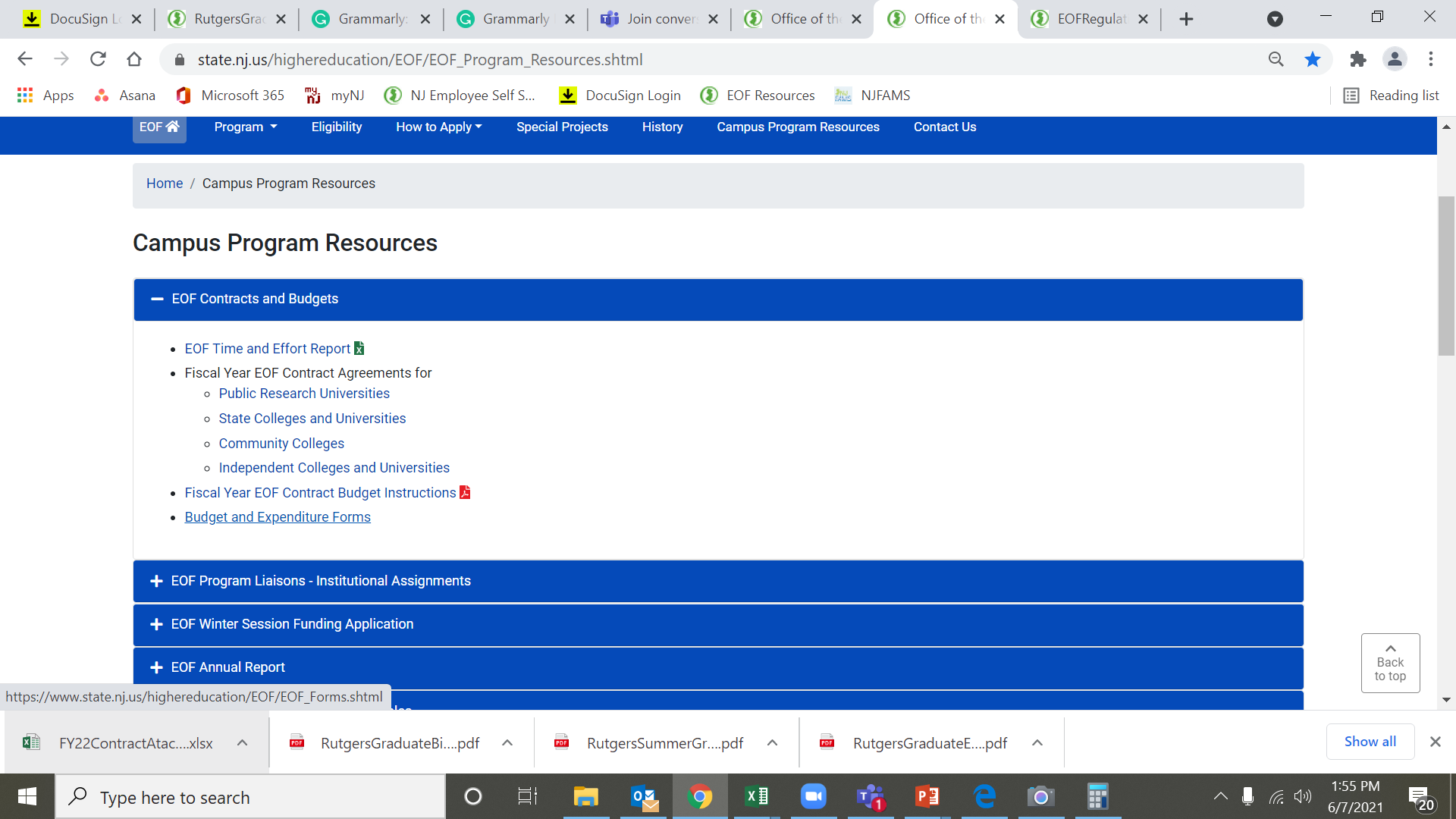 Where can I find the EOF Contract Attachments?
All EOF Contract Budget Attachments can be found on the EOF Campus Program Resources webpage, within the EOF Contracts and Budgets section: https://www.nj.gov/highereducation/EOF/EOF_Program_Resources.shtml
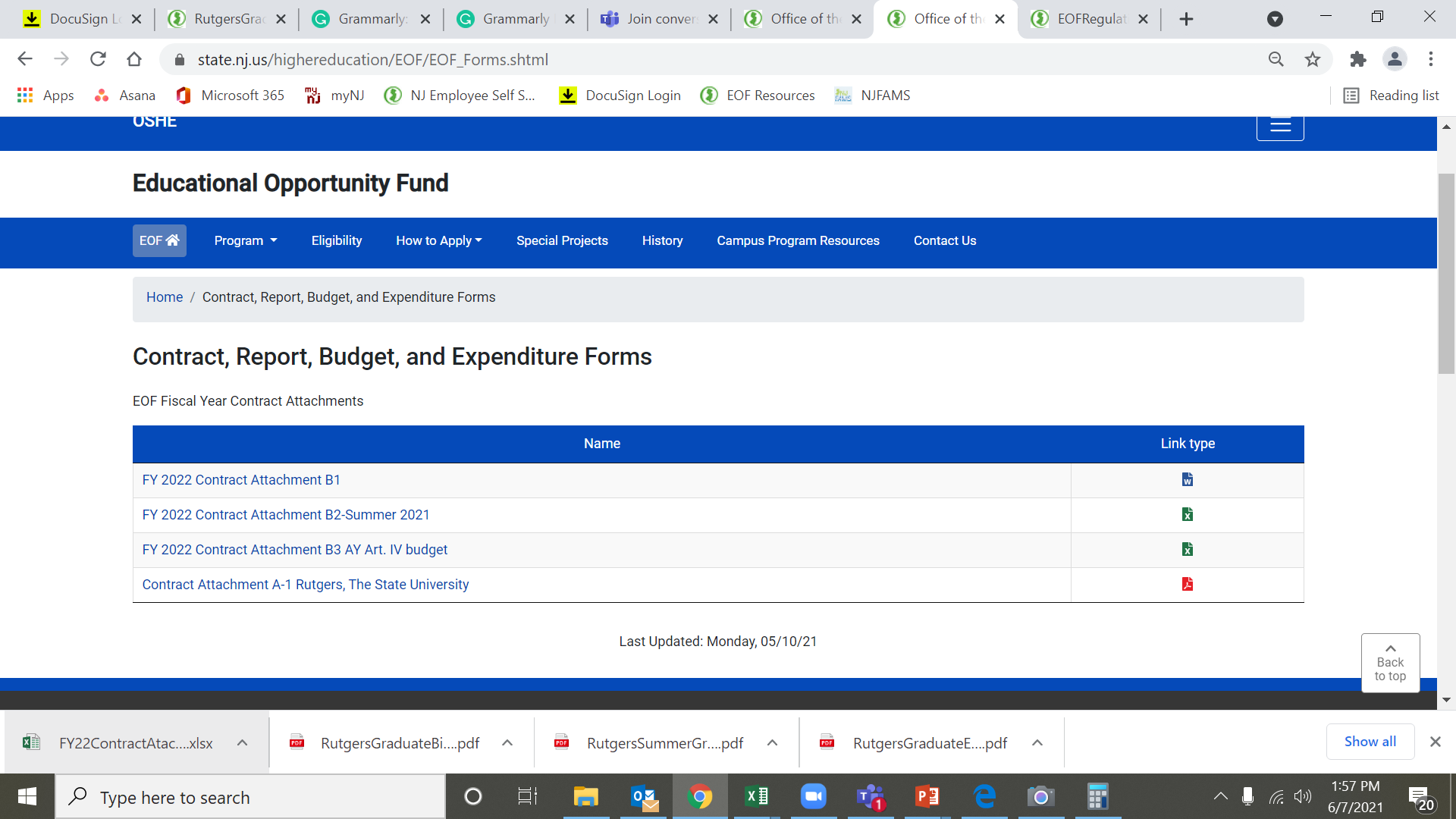 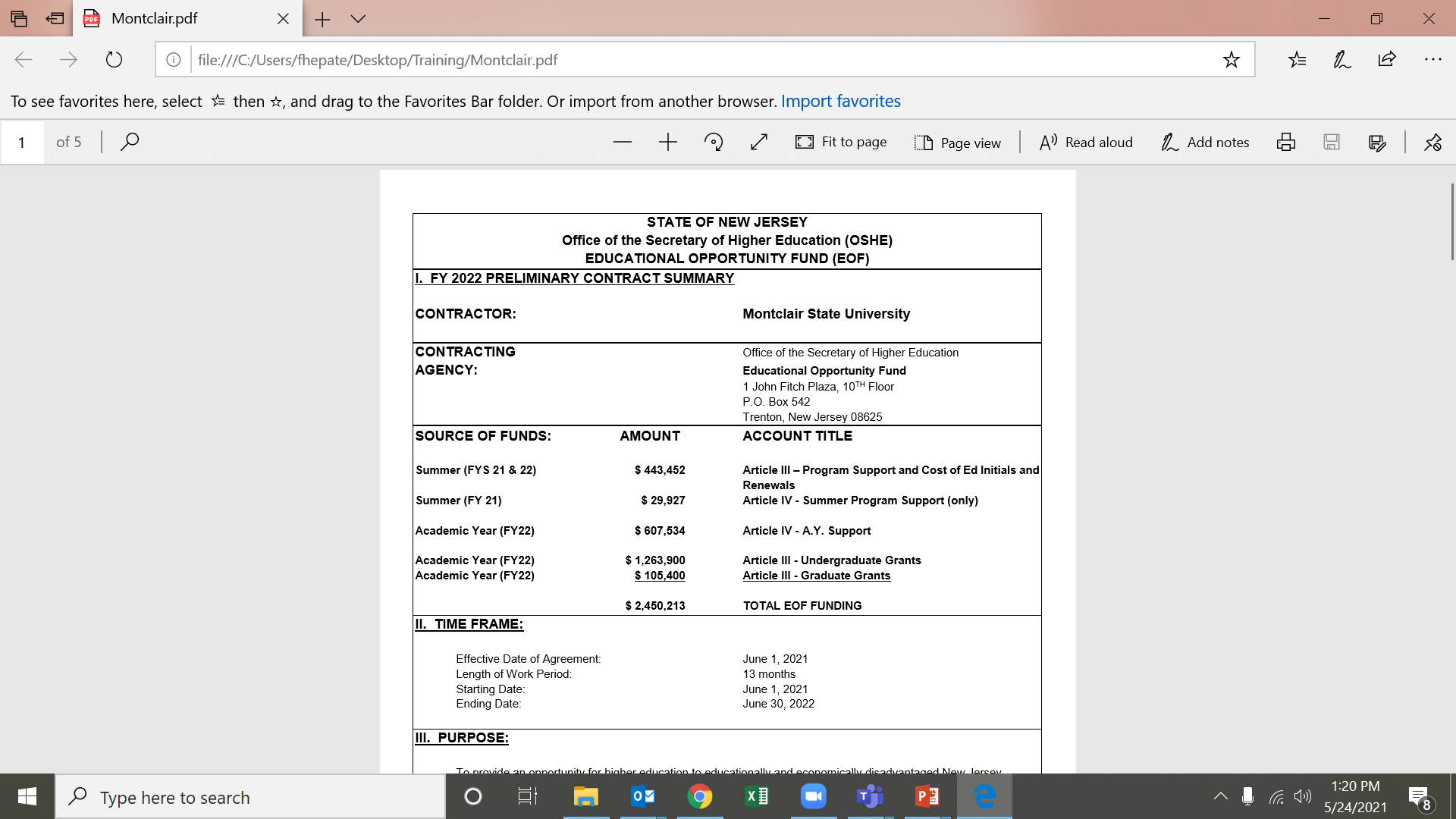 EOF AY  & Summer Contract
All EOF contracts are posted online: https://www.state.nj.us/highereducation/EOF/EOF-Public-Research-Universities.shtml 

Download and save to your files.

Review the contract allocations to ensure they match EOF Board approved allocation.
9
DocuSign Signature Pages
Contract/Expenditure Report signature pages will be completed via DocuSign.  
After the contract signature page is signed by the EOF Executive Director, Directors should download and retain a copy.
All Signed contracts were due on June 1. If your contract signature page is incomplete, you will not receive an advance payment for Summer. Please contact our office for assistance with DocuSign. 

Please note: The signature page is included in the EOF contract for reference purposes only, because it will be completed in DocuSign.
Components of the EOF Contract
Attachment A Contract Provisions 
Attachment A1 Contract Provisions (Rutgers University ONLY) 
Attachment B1 EOF Program Mission Statement and Program Goals & Objectives 
Attachment B2 EOF Summer Support and Cost of Education Budget 
Attachment B3 FY22 EOF Academic Year Program Support Budget  (July 1, 2021 – June 30, 2022)
Attachment B4 EOF Special Project Budget* (if applicable)
Attachment B5 EOF Winter Session Support and Cost of Education Budget* (if applicable) 
Attachments C1-5 Expenditure Reports sent under separate cover 
Attachments C Annual and Summer Assessment Reports sent under separate cover 
Attachment D Grant Deadlines and Project Specifications
Download the EOF contract documents and budget instructions from OSHE/EOF Website at:
http://www.nj.gov/highereducation/EOF/EOF_Program_Resources.shtml

* = Document not found on EOF website. Will be provided if applicable.
Components of the B3
EOF B3 Contract Basics: Part 1
B3 manages your program’s Art. IV budget for program support services between July 1, 2021 – June 30, 2022
Costs related to EOF 12-month staff 
Student support activities

All program financial resources must be shown on the B3 contract budget
EOF Art. IV
Institutional funds
Other sources (grants, etc.)
EOF B3 Contract Basics: Part 2
Institutional Match required
Art. IV allocation requires a dollar for dollar match from your institution and other funding resources
Reference - EOF regulation 9A:11-6.9 (c) 

Programs will receive 75% of allocation as advance funds after approval of the Final Appropriation Act.
Balance (up to 25%) provided based on program’s 2nd interim expenditure report

Based on a review of the final expenditure report and the total amount paid to the institution, a refund may be owed to OSHE/EOF. If this is the case:
Refunds must be submitted after you receive your official B3 Desk Audit from OSHE
Over-expenditures may not be offset by EOF Summer Art. IV funds
B3 Art. IV Program Support: Salaries
12-month Salaries
 Wages and fringe benefits from July 1, 2021-June 30, 2022.
Should not include staff whose total percentage of commitment to the EOF program is less than 10%

Important: keep appropriate documentation and accountability records (i.e. description of time and effort, timesheets, etc.) for all staff whose percentage of worktime with EOF is less than 100%
Program Directors: less than 100% Time
Director’s role defined in Regulations 
Reference: 9A:11-4.4 Institutional administration (pg.24-26)
Approved waiver is required who are less than 100% time with EOF
Letter from supervisor that outlines how EOF responsibilities (per the Regs) will be managed by the Director
Reflect the percent of time the Director dedicates to EOF
Include how the remaining percent of time is dedicated to other administrative responsibilities (non-EOF duties) 
Required to document monthly Time and Effort
Submit all Time and Effort sheets with Final Expenditure Report
EOF TIME AND EFFORT REPORT
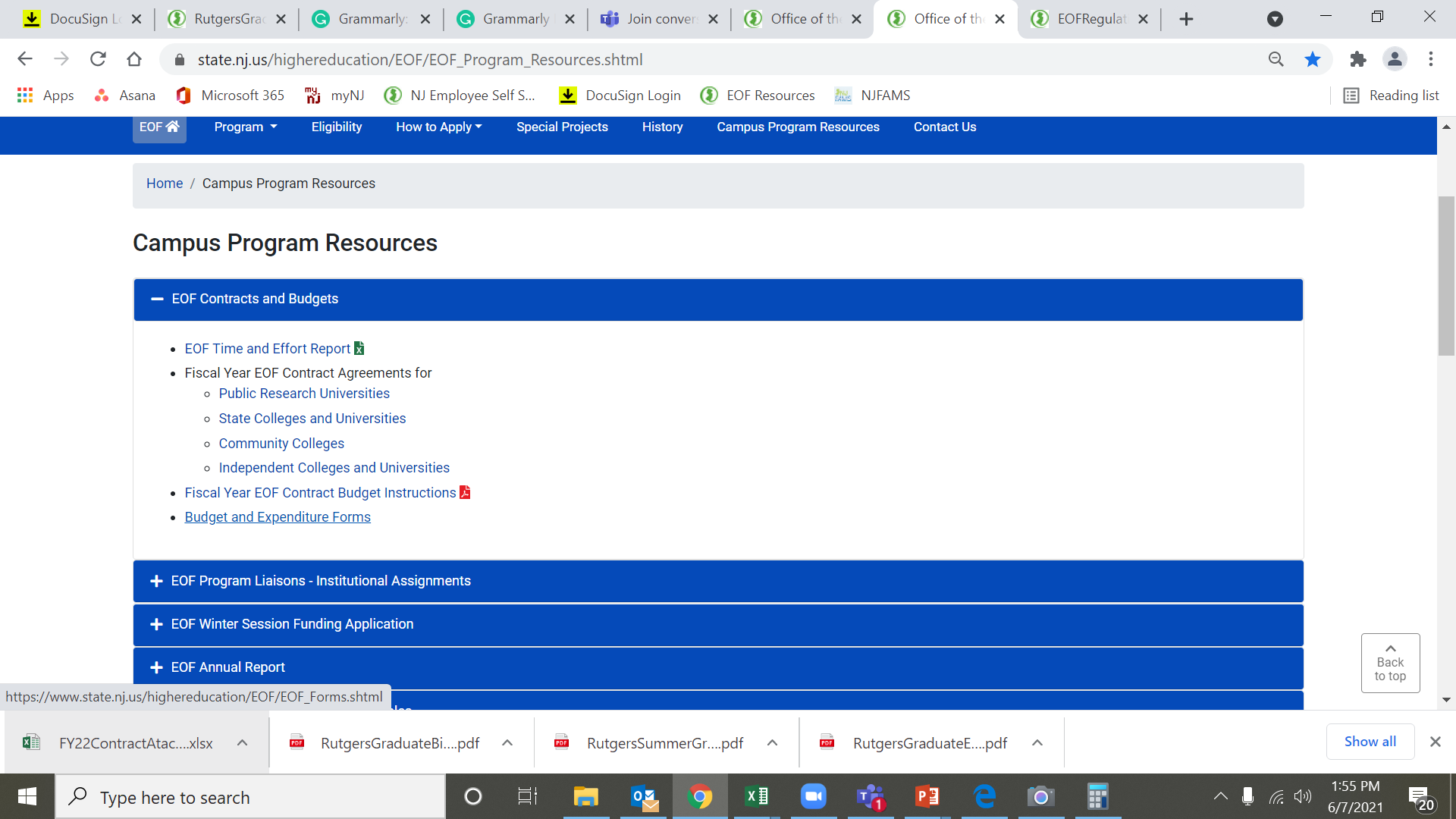 Documents the institution’s financial & labor commitment, as outlined in the approved budget and waiver

Mandatory - Program Directors less than 100% time EOF
Located on our website: https://www.nj.gov/highereducation/EOF/EOF_Program_Resources.shtml
EOF TIME AND EFFORT REPORT
Keep a file of monthly Time and Effort Reports
Submit monthly reports with the Final Art. IV B3 Expenditure Report (July 2021-June 2022)

*Director’s salary for the institutional match disallowed if Time and Effort reports are not submitted
If the institution’s financial commitment falls below the required “Dollar-for-Dollar match,” the institution will not be permitted to adjust the contract after the Final Expenditure Report
Will need to return the disallowed amount
B3 Art. IV Program Support: OTPS
OTHER THAN PERSONNEL SALARIES:
Educational Materials & Supplies
Consumable Materials & Supplies 
Professional Development & Student Leadership Development
Program Advisory Board
Other Services (communications, utilities, overhead)
Each budget item must have a line item description
9A:11-6.10 Restrictions on use of Article IV program support funds 
Pg.37-38
Virtual review B3 contract attachments
OSHE EOF FY22 B3 Contract Attachment.xlsx
Summary of Virtual Review: Part 1
Spend Down Calculator tool
Annual Salaries for each position listed in the personnel section of the budget
Budget using whole dollars
Expenditure reports will include actual monies spent (show pennies)
Program Advisory Board (PAB)
Itemize expenses for PAB meetings & functions.  
Only programs that have a PAB (membership list, by-laws & minutes of meetings) should list expenses. Otherwise leave this category blank.
Summary of Virtual Review: Part 2
Professional Development & Student Leadership Development
Itemize costs of staff and student registration fees for conferences, webinars, and leadership development activities
Professional membership fees and consultant presentation costs
Maintain documentation of assessment for all events attended
Example: Discussion of what was learned at the conference at a staff meeting held on xx/xx/20xx and information based on what was learned, a validation or suggestion of change for current practice should be considered.
Travel
Itemize travel expenses for professional staff development, recruitment activities, student educational development and student travel for leadership activities
For all travel for professional development, articulate why attendance is beneficial (do not simply state “will enhance staff knowledge of best practices”
Summary of Virtual Review: Part 3
Line Item Description
Use the worksheet tab labeled “line item description” on both respective contracts to provide a brief description of each item listed in each of the Art. IV budget categories

Example: Educational Materials & Supplies 
Acceptable: purchase of textbooks for tutors @ a total cost of $500.00
Not acceptable (too vague): purchase of textbooks 
Not acceptable: purchase of books and supplies for student usage
Art. IV Funds Restrictions: Reg. 9A:11-6.10 (pg. 37-38)
The EOF campus program administrator’s salary and fringe benefits
Fringe benefits for 12-month EOF staff at public senior institutions
Fringe benefits in excess of 21 percent of the salaries and wages paid by EOF funds for 12-month EOF staff at community colleges and independent institutions
Employee benefits for academic year student assistants and part-time personnel
The purchase of equipment/hardware
Transportation of students for normal commuting costs
The cost of instruction for which students are charged tuition
Other student costs that normally are covered by a student’s financial aid package, such as: any fees, room and board, books, educational supplies, transportation, funds for printing, and child care
Lobbying, partisan political contributions, and/or fund raising activities
The purchase of alcoholic beverages
Indirect expenses (such as space, heat, lights, postage, and telephone) that exceed 10 percent of the total academic year Art. IV allocation.
Institutional Match
Institutional Match: Allowable
Salaries
The EOF campus program administrator’s salary and fringe benefits
All or a portion of any EOF staff member’s salary, wages, or fringe benefits (certain restrictions apply)
 Funds contributed/donated to the institution by public agencies, private  organizations or individuals
Real or personal property contributed/donated to the institution by public agencies, private organizations, or individuals
Provision and maintenance of technological equipment (such as computer hardware, modems, fax machines)
Direct services rendered by non-EOF institutional staff
Services to EOF students should be above and beyond what all students would normally receive
For audit purposes, this role is defined in the individual’s job responsibilities
Institutional Match: Not Allowable
Supervisors and other high level institutional officers who are required to serve all students
Institutional Staff whose total contribution to the EOF program is less than 10%
Note: If a staff member resigns or is removed from their position, an adjustment to your contract is required
 Items/services normally provided to students by the institution without charge
Items/services normally provided to the institution by other government agencies without charge
 Charges incurred by the institution as program costs but require no cash outlay by the institution during the grant period
 Any cost incurred or contribution of services made in a prior fiscal year
Institutional Match: Overhead
Overhead- Cost of building maintenance, Security, Insurance/Liability, etc. 
Restrictions for Article IV EOF: space, heat, lights, postage, and telephone

Overhead allowance up to 10% of total budget
28
Budget Modifications
B3 Art. IV Budget Modifications: Approval required
Changes to your original, approved budget require written approval form OSHE/EOF
Budget modifications between categories (i.e. move money from staff salaries to Educational Materials and Supplies)
New items Budget modifications for items that were not part of the original fiscal year contract

*Budget Modifications within the same category without requesting approval is allowed.
[Speaker Notes: Once we send your approved budget back after the July 6 deadline, any changes must be approved through a budget modification. You must do a budget modification if you are moving funds between categories. If you are moving monies from Salaries to Professional Development, for example. If you are creating a new item that was not]
B3 Art. IV Budget Modifications: Format
Required:
Proposed modification narrative explaining both “why” and “where” you are looking to re-distribute your existing funds in Email body.

Original EOF budget sheet (Excel) with proposed modifications highlighted in red on both budget and line item description tabs.

Send all requests to your EOF liaison by April 1, 2022.
B3 Art. IV Budget Modifications: Example
Email Body Example:
B3 Art. IV Budget Modifications: Example
Changes to actual budget form
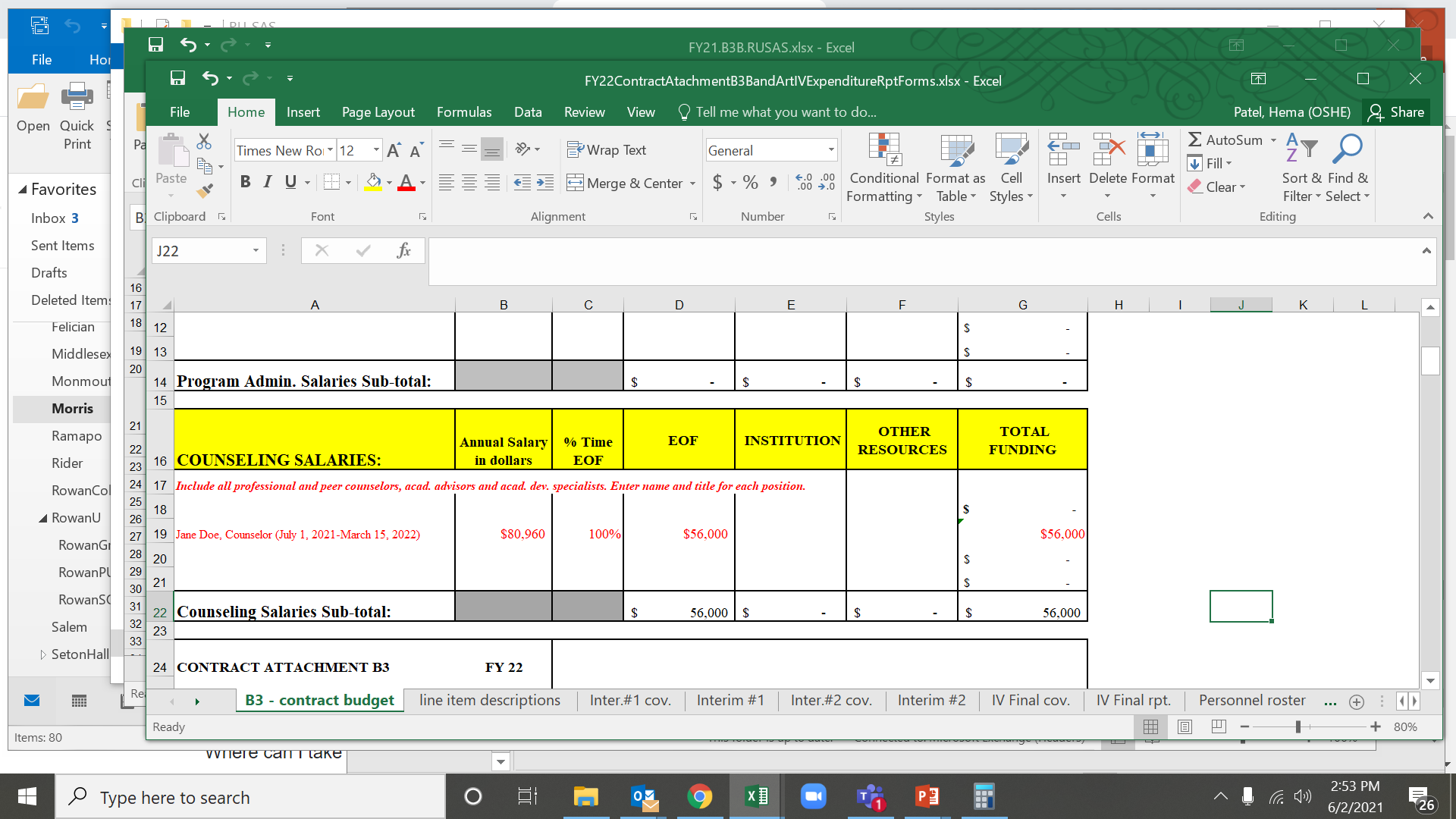 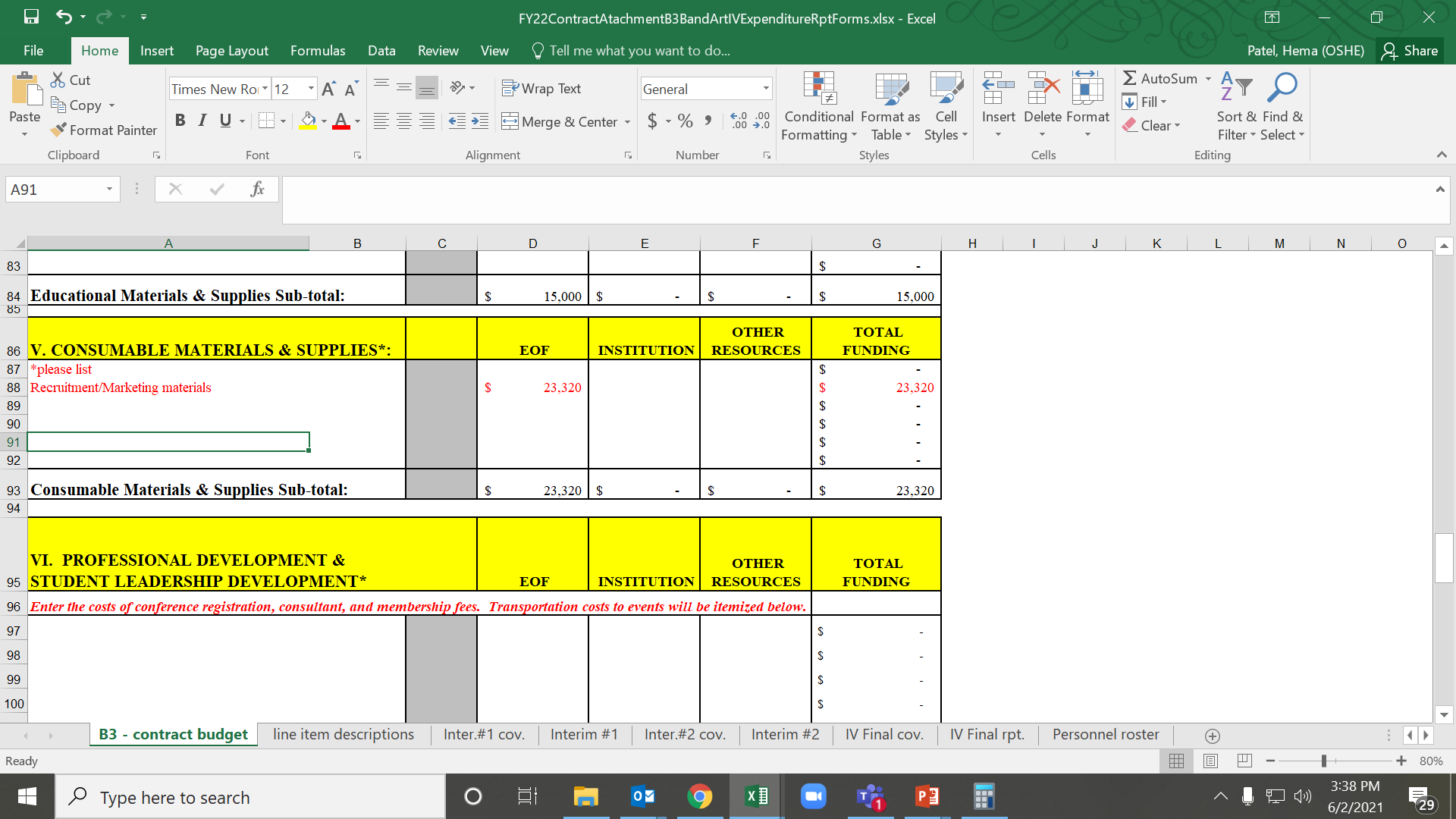 Line Item Description Tab: 
Recruitment/Marketing materials: EOF branding swag items, such as t-shirts, pens, mask, for giveaways, prizes, incentives for workshop attendance and gifts for HS students during recruitment events. 

Recruitment/Marketing materials: EOF logo items, such as masks, pens, t-shirts to be distributed to current and prospective EOF students during student development and recruitment events to promote EOF program and create brand recognition.
Submission Requirements
Email B1, B2, B3 to Liaison by July 6, 2021
Must Include:

B1 EOF Program Mission Statement and Program Goals & Objectives 
Unprotected Word document 
Naming Convention: Insert Institution/Program Name EOF FY22 B1 Contract Attachment

B2 Summer Program Budget
Unprotected Excel document
Naming Convention: Insert Institution/Program Name EOF FY22 B2 Contract Attachment

B3 Academic Year Budget (Art. IV program support funds)
Unprotected Excel document
Naming Convention: Insert Institution/Program Name EOF FY22 B3 Contract Attachment
 
*Gentle Reminder: Late documents may result in suspension of payments.
Forms must be submitted in their original Word/Excel format. 
Submit all Budget forms to your EOF Liaison/cc Dr. Carter
Email Subject Line: Institution/Program Name EOF FY22 B1, B2, B3 Contract Attachment
Do not:
Convert to pdf
Send as password protected documents 
Use a file share portal (i.e. Google Docs, Microsoft Teams, etc.)
Interim & Final Expenditure Reports
1st Interim Expenditure Report Submission deadline: January 20, 2022
Report expenditures from July 1, 2021 through Dec. 31, 2021.
Project expenditures from July 1, 2021 through Mar. 31, 2022.

2ND Interim Expenditure Report Submission deadline: April 15, 2022
Report expenditures from July 1, 2021 through Mar. 31, 2022.
Project expenditures from July 1, 2021 through June 30, 2022.
In April/May: OSHE sends Final FY 2022 Art. IV payment based 2ND Interim Expenditure Report
Amount determine by total projected expenditures through June 30, 2022.

Final Expenditure Report Submission deadline: August 31, 2022
Report expenditures from Oct. 1, 2020 through June 30, 2022
Refund checks for under expenditure of Art. IV funds payable to the Treasurer, State of New Jersey 
Should accompany final expenditure report
Conclusion
Budget Submission: Final Checklist
Correct Allocation/Institution Name
PERSONNEL 
Provide names & titles
Annual Salaries and % Time
Line Item Descriptions
EDUCATIONAL MATERIALS & SUPPLIES,  CONSUMABLE MATERIALS & SUPPLIES, PROFESSIONAL DEVELOPMENT & STUDENT LEADERSHIP DEVELOPMENT, TRAVEL, PAB, OTHER SERVICES
Line Item Description for every item on your budget 
Check restrictions
Check math across rows and subsections
Institutional Match
Utilized full allocation
Spellcheck
Naming convention and Email subject used before submission
38
Resources
OSHE/EOF Website:
http://www.state.nj.us/highereducation/EOF/EOF_Program_Resources.shtml
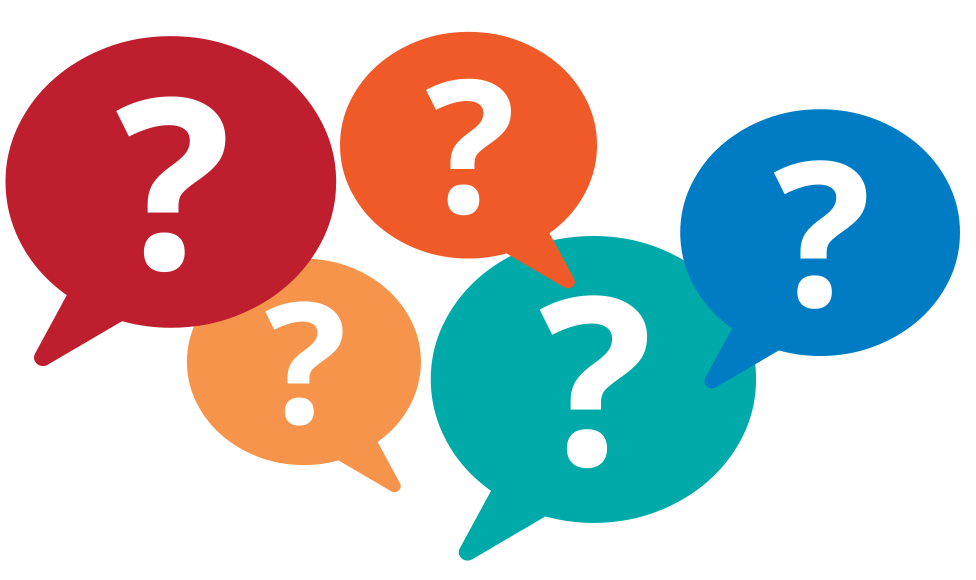 40
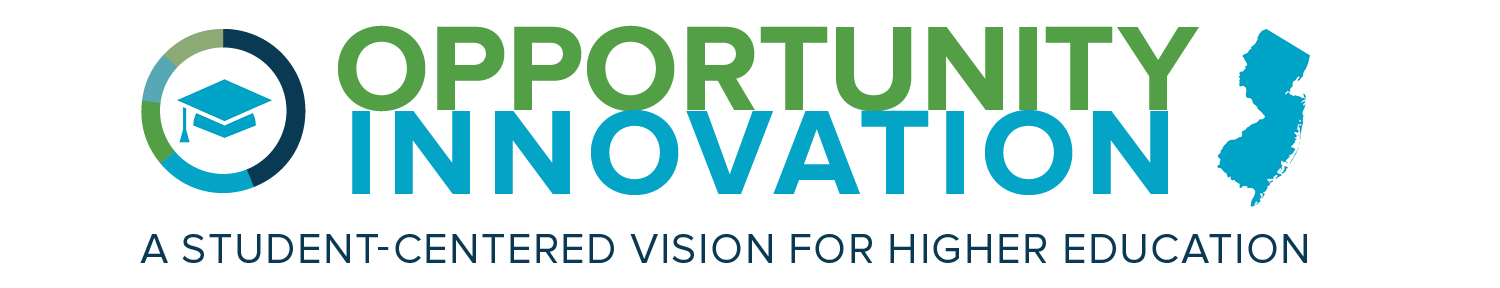 Thank You!We value your feedback! Please complete an evaluation.
https://forms.office.com/Pages/ResponsePage.aspx?id=0cN2UAI4n0uzauCkG9ZCp68KLuXxF3VCnHmrtZ5HRFlUNlBBR1FOWDBCTTVEQjEwSU1BOFE5TEZPSy4u
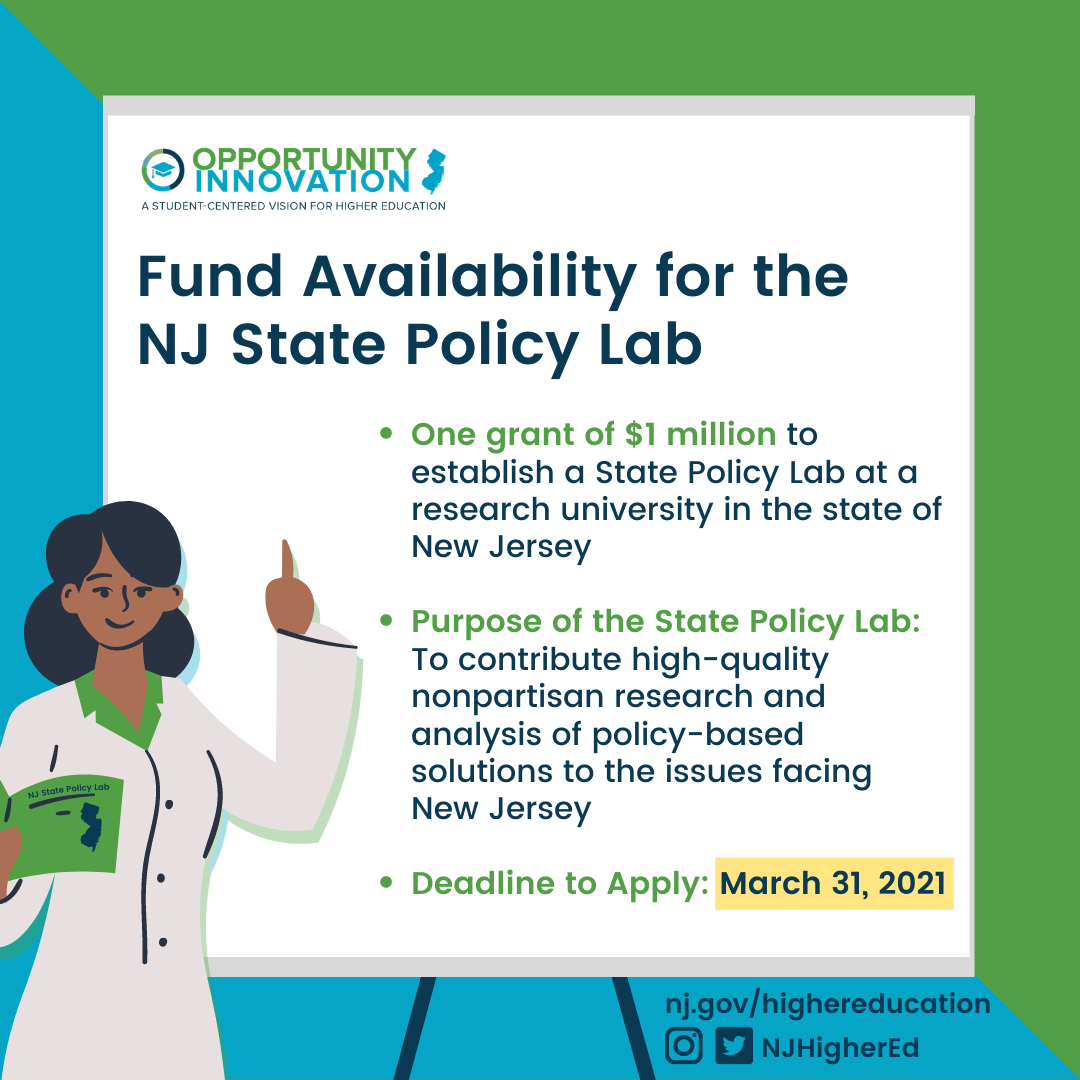 41